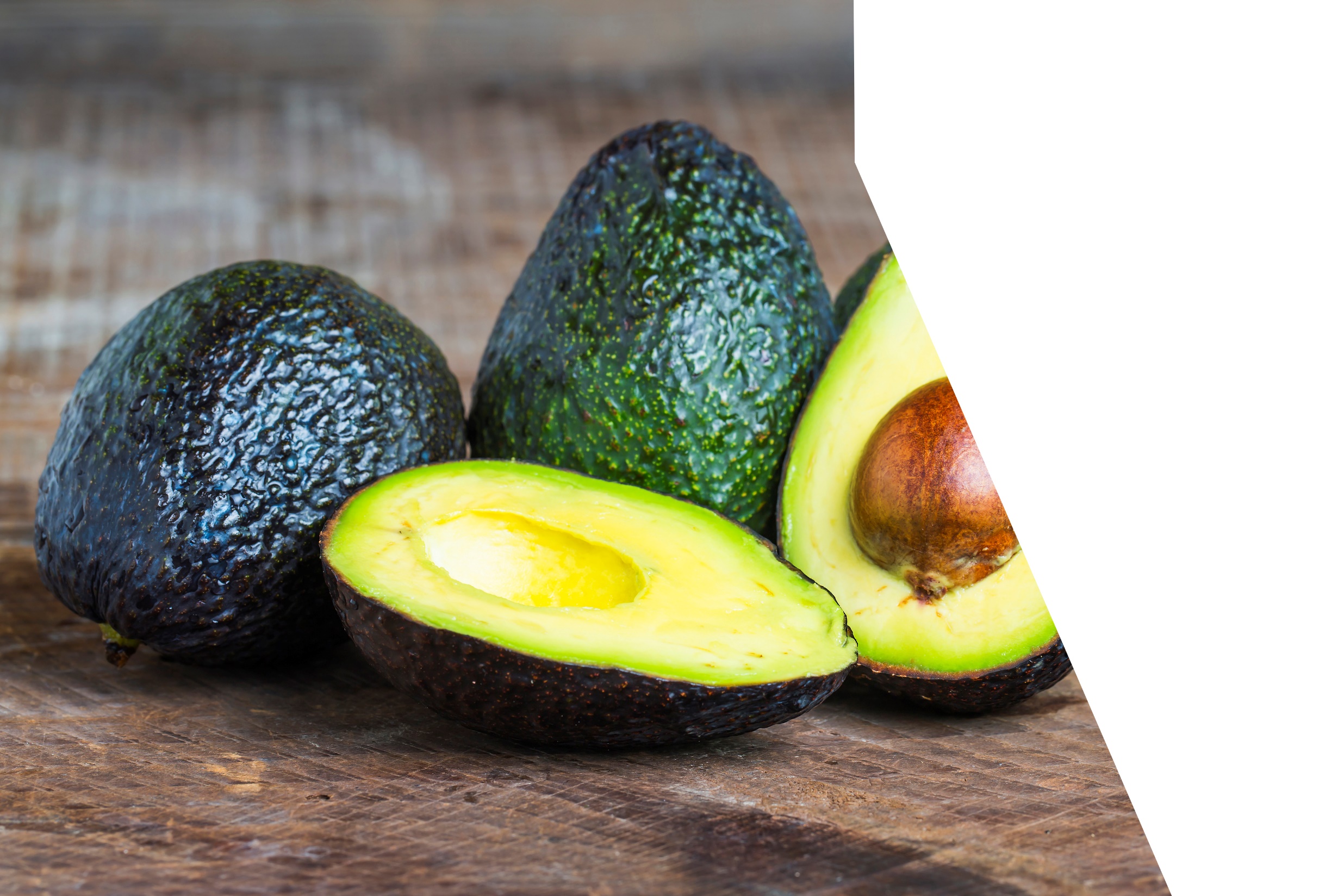 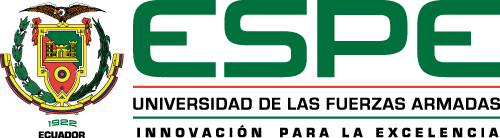 Análisis del sector exportador de aguacate en Ecuador bajo criterios sostenibles en relación al cumplimiento del Objetivo de Desarrollo Sostenible 12
Trabajo de titulación previo a la obtención del título de : 
Licenciado en Comercio Exterior y Negociación Internacional
Autor: Luis Felipe Loyo Salazar
Tutora: Ing. Digna Marcela Viteri Mgs.
Sangolquí 2021
Planteamiento del problema
El aguacate es uno de los productos agrícolas con mayor crecimiento en sus exportaciones; sin embargo, menos del 40% de las exportaciones en el 2019 tuvieron alguna certificación sostenible y, en años anteriores, no se registraron exportaciones sostenibles.
Ecuador está lejos del cumplimiento de las metas y objetivos planteados en la Agenda 2030 para el Desarrollo Sostenible
Ecuador no ha explotado toda la capacidad productiva del aguacate, mientras que los países de la region si lo están y lo han estado haciendo
La producción y el consumo sostenible es una tendencia que está en crecimiento, sin embargo, no todos los productores ecuatorianos están en capacidad de producir alimentos sostenibles
Objetivos
General
• Analizar el sector exportador de aguacate en Ecuador bajo criterios sostenibles en relación al cumplimiento del Objetivo de Desarrollo Sostenible número 12 en el periodo 2015 – 2019.
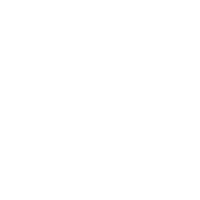 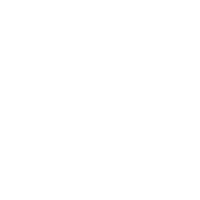 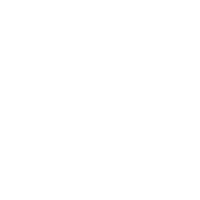 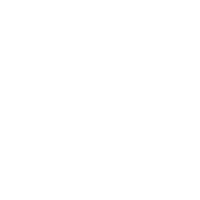 • Analizar el consumo sostenible a nivel mundial de productos agrícolas del Ecuador; las certificaciones, exportaciones y destinos sostenibles; y la pérdida y desperdicio de alimentos.
• Analizar la producción sostenible del aguacate en Ecuador en lo referente a procesos productivos agropecuarios orgánicos, huella material generada, empresas productoras, y el ámbito laboral en la agricultura.
• Analizar el comportamiento de las exportaciones de aguacate ecuatoriano en el periodo 2015 – 2019, las provincias productoras, empresas exportadoras, y el comercio internacional de este producto a nivel mundial.
• Analizar la Agenda 2030 y la implementación y relación de la misma en las políticas públicas y privadas, proyectos y programas del Ecuador, principalmente en el contexto del Objetivo de Desarrollo Sostenible 12.
Marco Teórico
Teoría del Desarrollo Sostenible
Cambio Social
Cambio Económico
Cambio Ambiental
Teoría de la Ventaja Comparativa
Especializarse en la producción y exportación de productos con menor costo relativo
Producción y Consumo Sostenible
Producir más y mejor utilizando menos recursos
Metodología de la Investigación
Enfoque de la investigación:
Mixto
Tipo de Investigación
Exploratoria
Diseño de la Investigación:
No experimental
Transversal
Métodos de Investigación
Teórico documental
Instrumentos de recolección de datos:
Fuentes secundarias
Procedimiento para la recolección de datos:
Tecnologías y herramientas digitales
Resultados
Comportamiento del mercado del aguacate
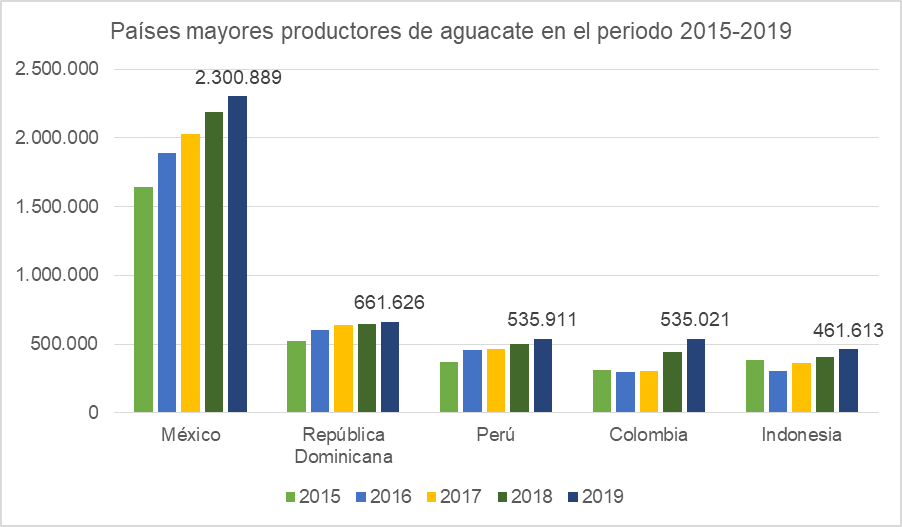 Fuente: FAO (2021)
Producción de aguacate en Ecuador
Provincias productoras de aguacate en Ecuador en Tm periodo 2016-2019
Fuente: (ESPAC, 2019)
Movimiento de la subpartida 080440 a nivel mundial
Principales países exportadores de la subpartida 080440 a nivel mundial en el periodo 2015–2019 en toneladas
Principales países importadores de la subpartida 080440 a nivel mundial en el periodo 2015–2019 en toneladas
Fuente: Trade Map (2020)
Exportaciones anuales de la subpartida 080440 del Ecuador en el periodo 2015 – 2019
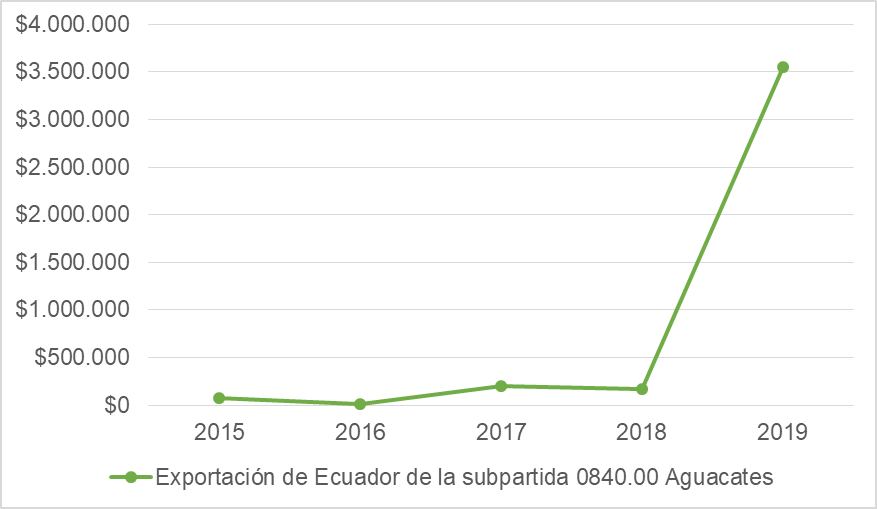 Principales destinos de las exportaciones de aguacate de Ecuador en toneladas
Fuente: Trade Map (2020)
Resultados
Contexto del ODS 12 en Ecuador
Políticas del PND vinculadas al ODS 12
Avances del Ecuador para la consecución del ODS 12
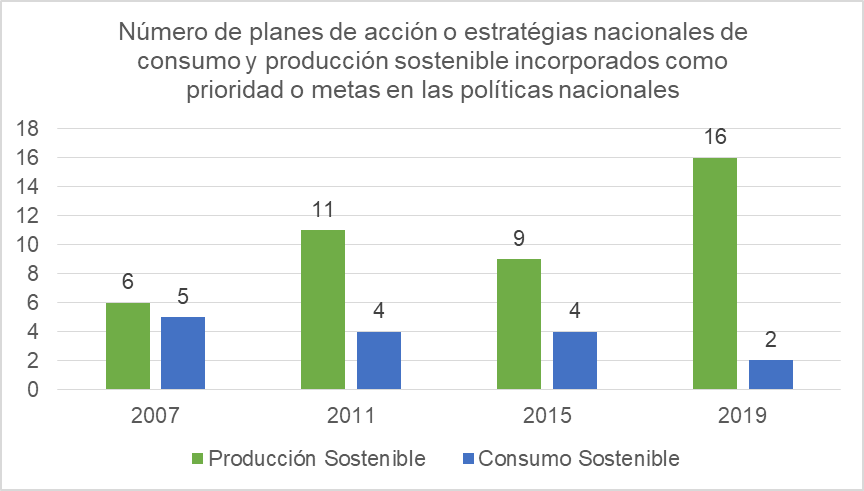 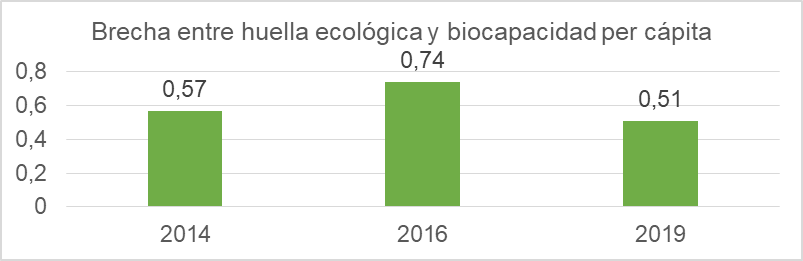 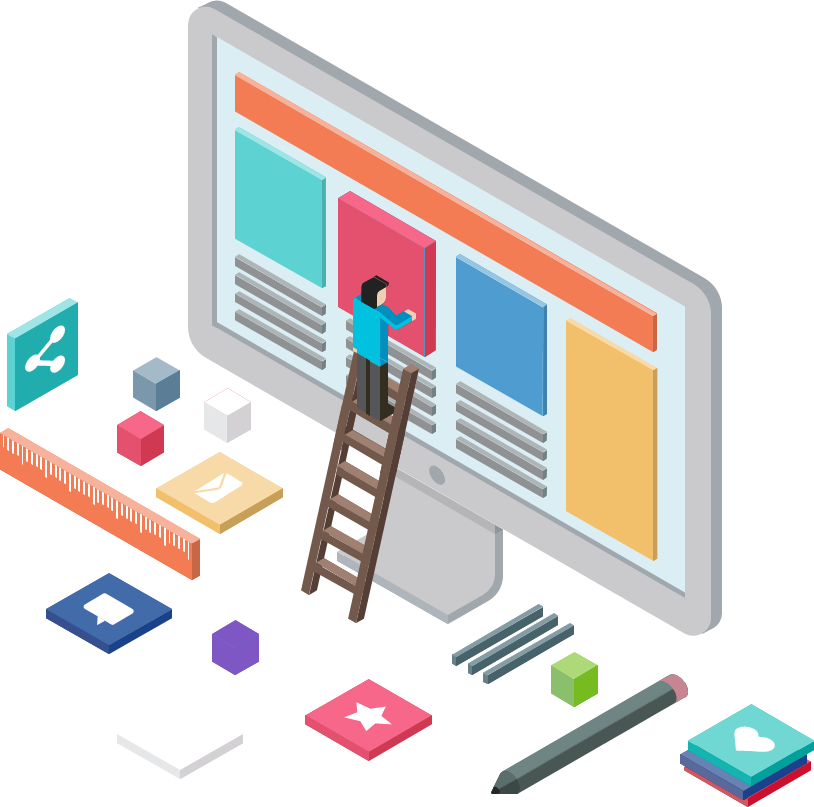 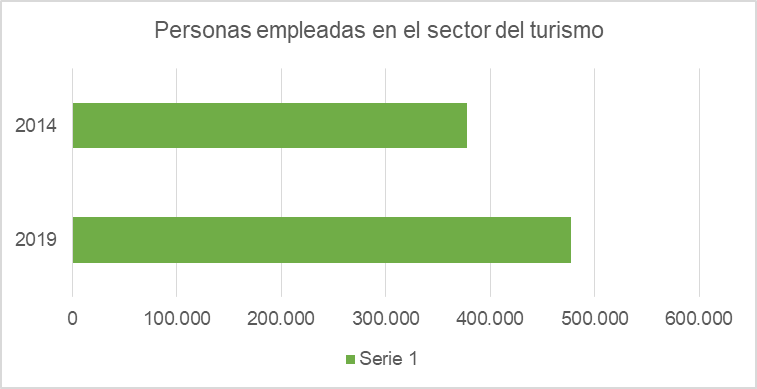 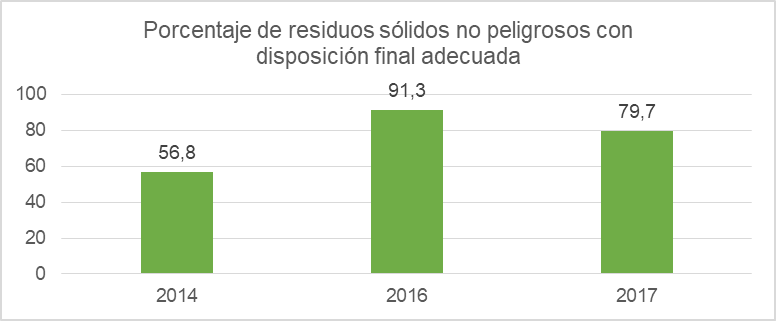 Fuente: Instituto Nacional de Estadísticas y Censos, 2019.
Resultados
Producción Sostenible
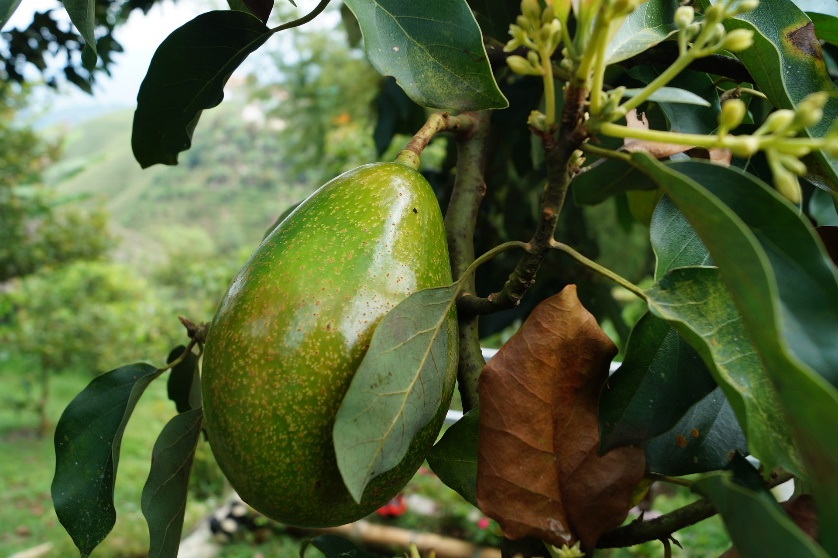 Fuente: Agrocalidad, 2019
Pasos para certificarse como operador orgánico
El certificado orgánico incluirá el listado de productos por los que se certifica el operador así como el área y nivel de rendimiento con el que se registra
Fuente: Agrocalidad, 2019
Empresas productoras de aguacate orgánico en Ecuador
Fuente: Agrocalidad, 2019
Huella de carbono generada en la producción de aguacate
Fuente: Estimación de la huella de carbono en el sistema producto aguacate en Zapotlán
Trabajo en la agricultura en Cultivos Permanentes
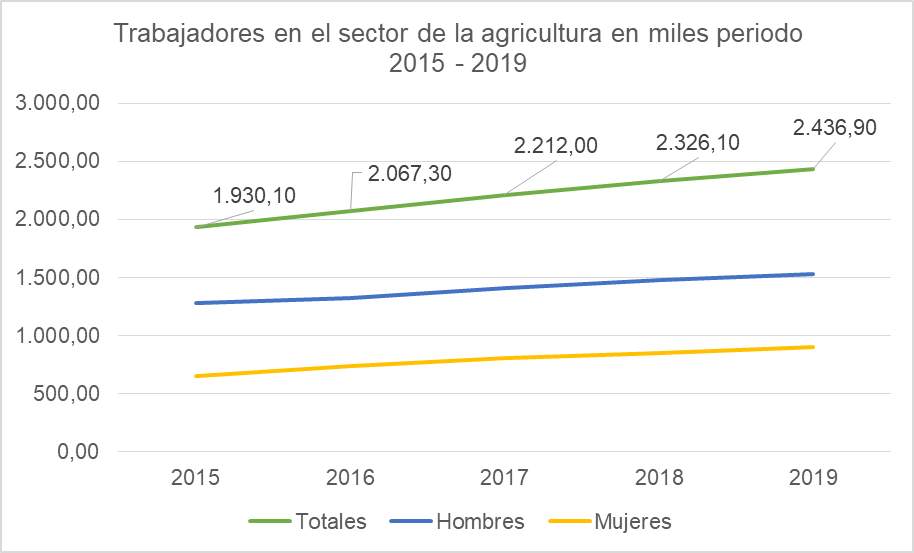 Nivel de estudios en los productores de cultivos permanentes 2016 - 2018
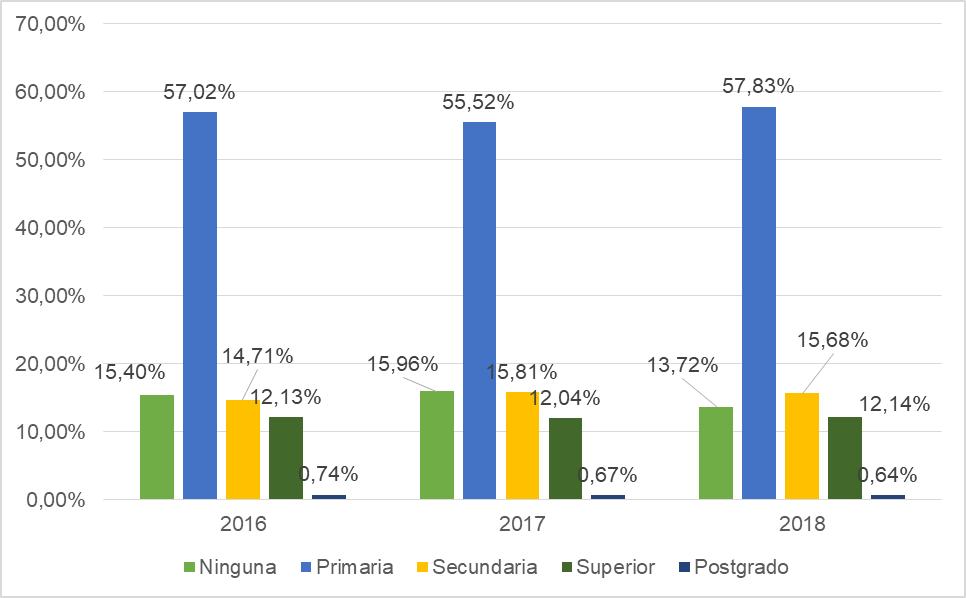 Asistencia y capacitación recibida por agricultores periodo 2015 – 2019
Fuente: Información Agroambiental y Tecnificación Agropecuaria (2020)
Resultados
Consumo Responsable
Fuente: Proecuador, 2019
Exportaciones sostenibles de Ecuador
Principales destinos de las exportaciones orgánicas de Ecuador en el año 2019
Principales productos orgánicos exportados en el año 2019
Exportaciones orgánicas de Ecuador periodo 2015-2019
Fuente: Dirección de orgánicos Agrocalidad (2021)
Proceso de exportación de Aguacate orgánico desde Ecuador
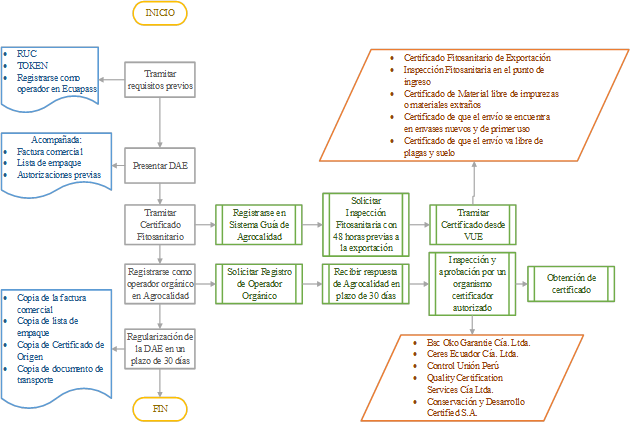 Fuente: Guía del Exportador de Agrocalidad (2020)
Comercio justo
Principales destinos de las exportaciones con comercio justo de Ecuador
Exportaciones de comercio justo desde Ecuador periodo 2016 - 2018
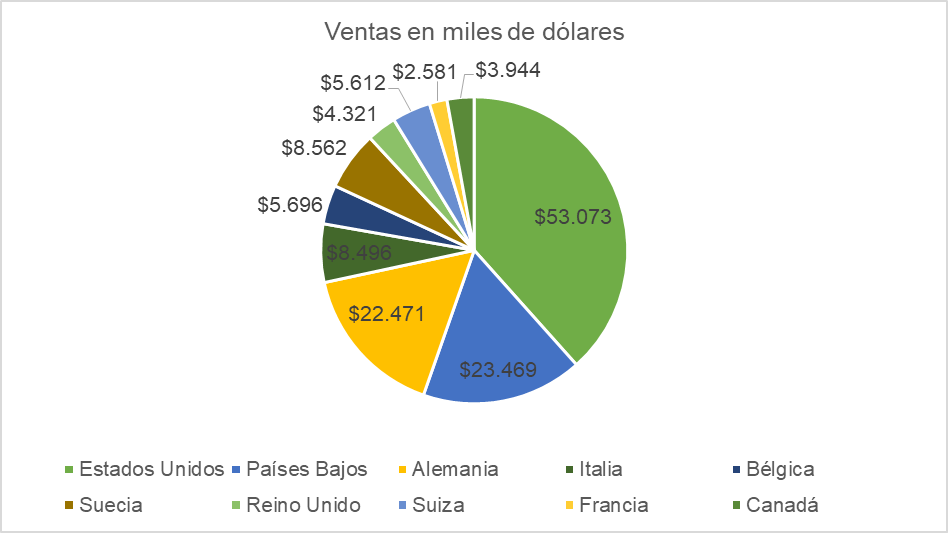 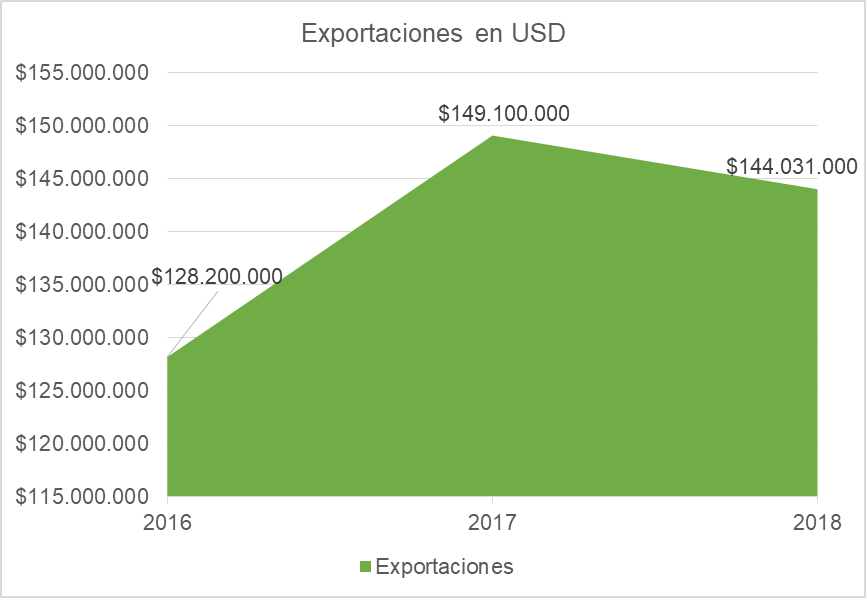 Fuente: Proecuador (2019)
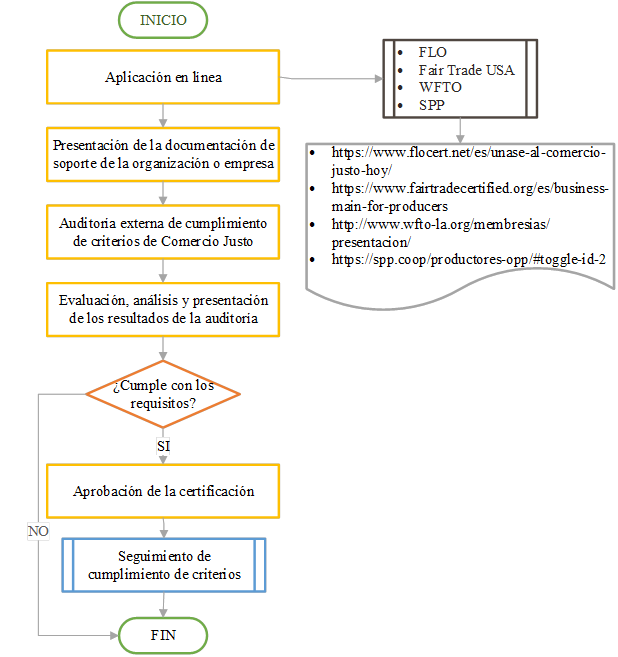 Pasos para obtener certificado de Comercio Justo
Economía Popular y Solidaria
Evolución de las exportaciones de la Economía Popular y Solidaria periodo 2014 - 2018
Principales destinos de las exportaciones de EPS en el año 2018
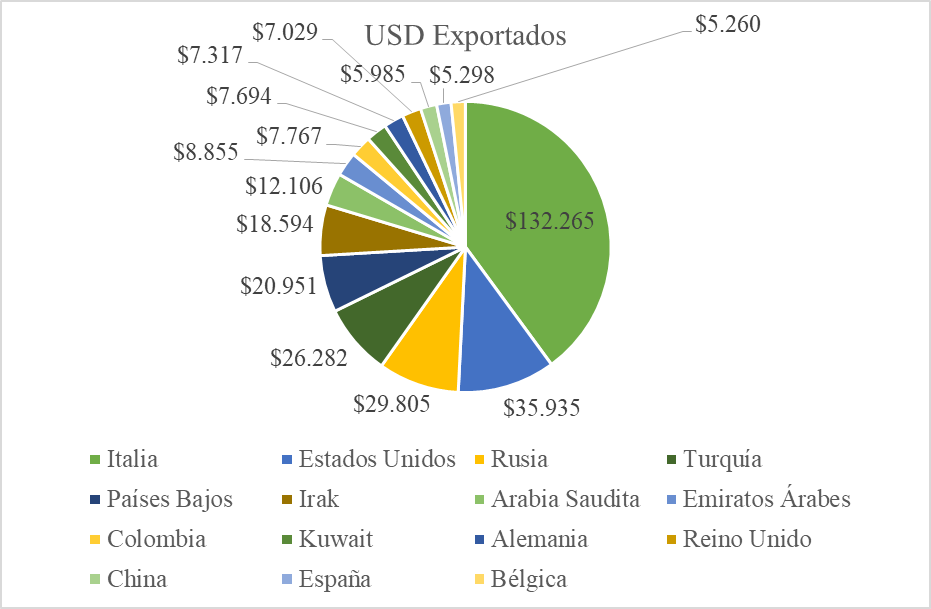 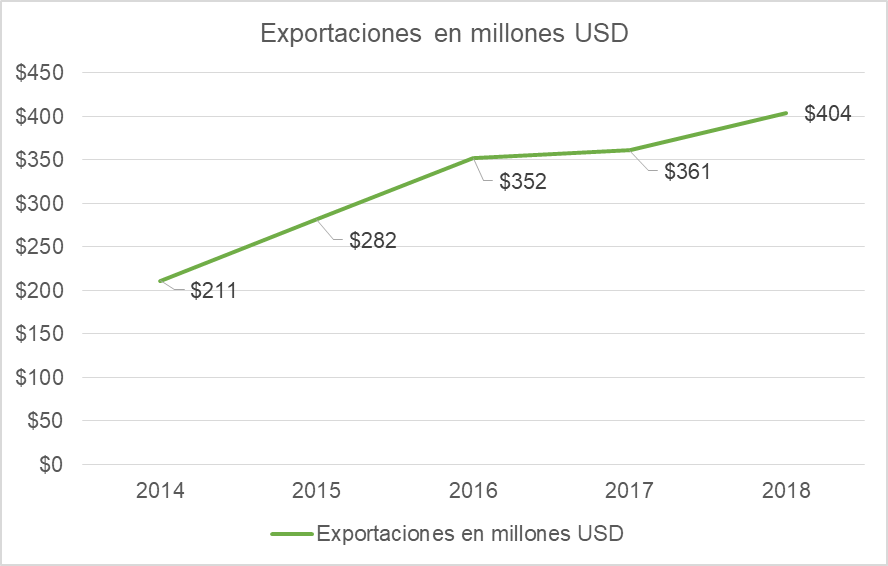 Fuente: Proecuador (2019)
Certificación Buenas Prácticas Agropecuarias
Oferta exportable de los productos con certificación de BPA en el año 2019
Fuente: Fuente: Buenas Prácticas Agropecuarias (2021)
Consumo Sostenible a Nivel Mundial
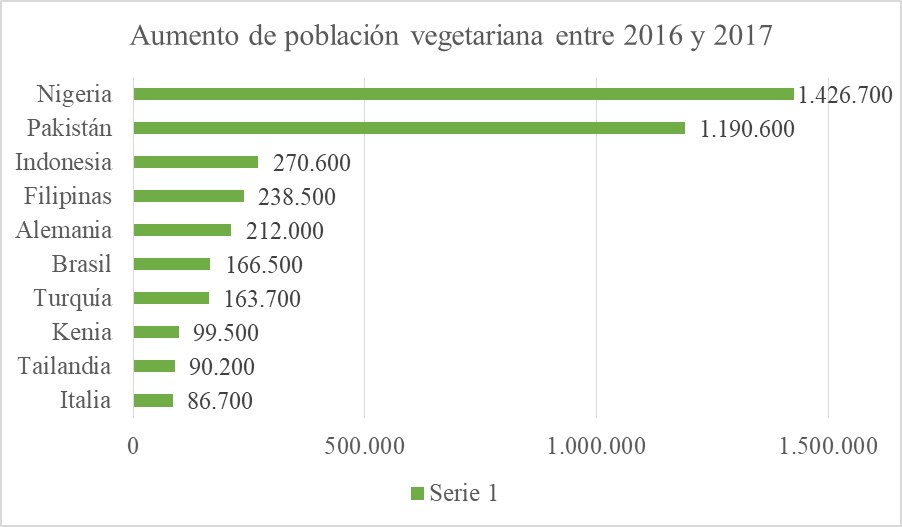 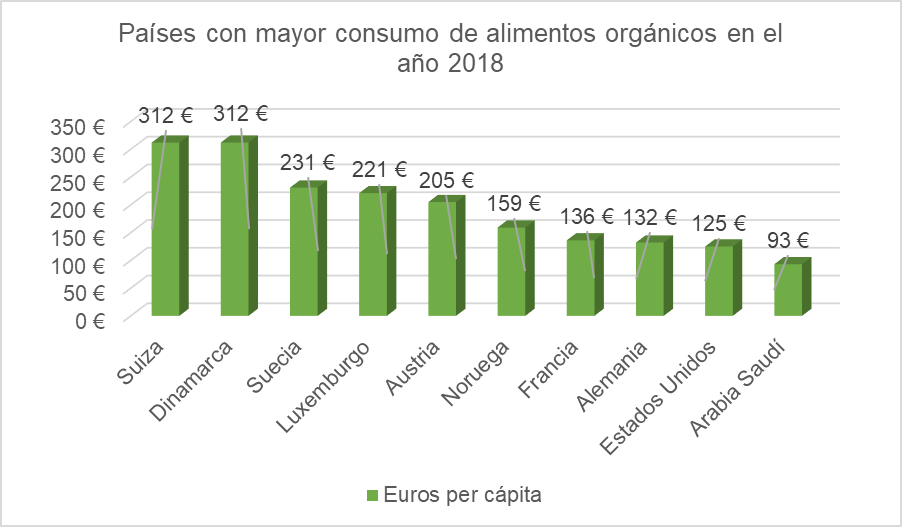 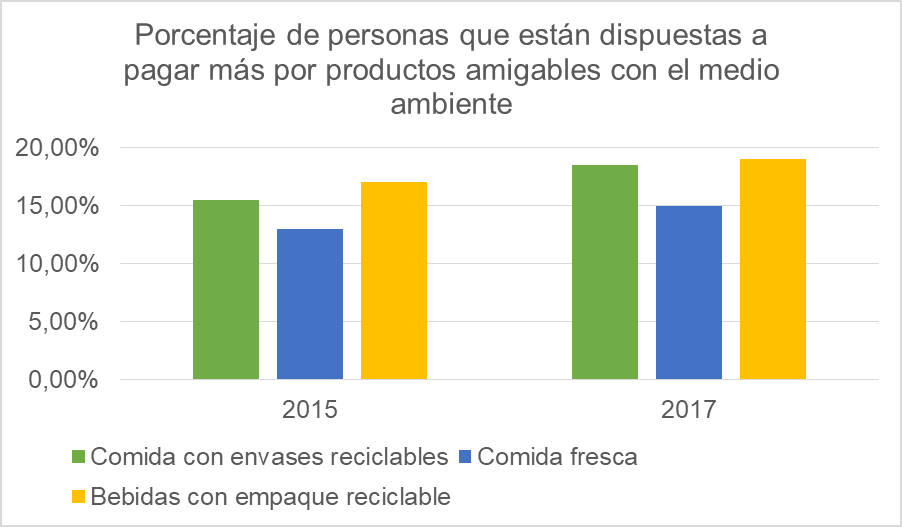 Pérdida y desperdicio de alimentos
Causas de la pérdida de alimentos durante la cadena agropecuaria
Pérdida de alimentos a nivel mundial por regiones
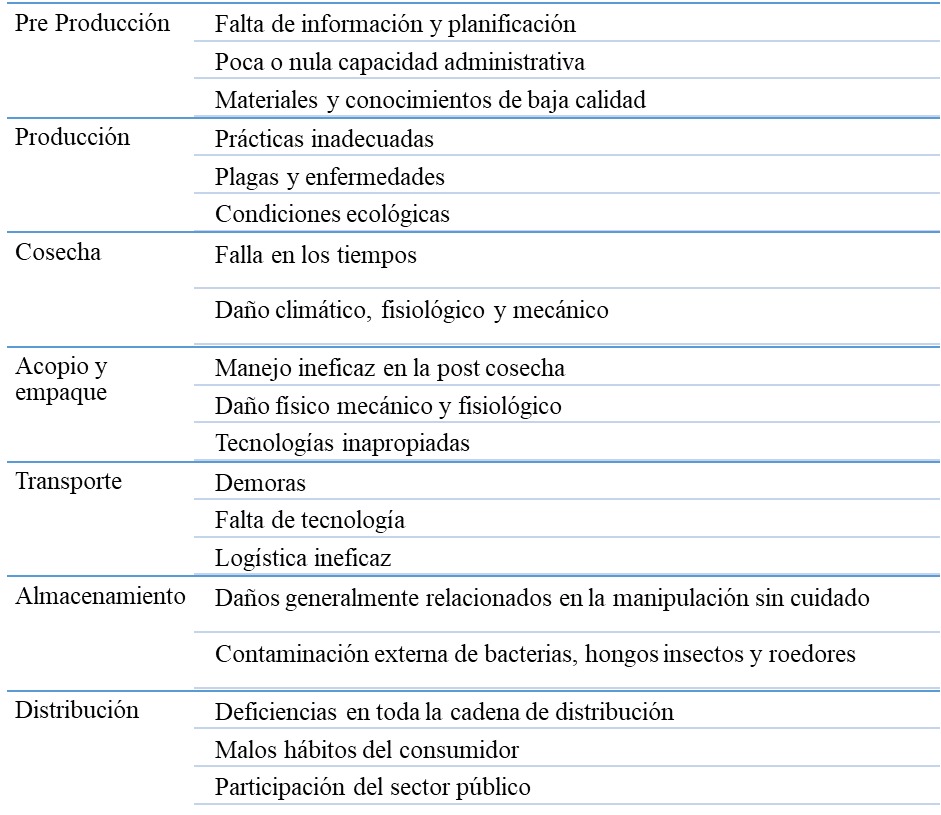 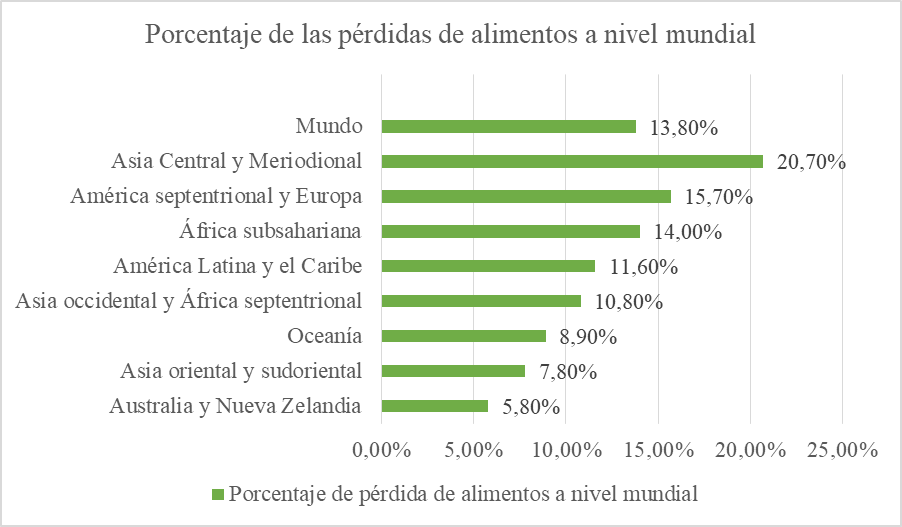 Fuente: Organización de las Naciones Unidas para la Alimentación y la Agricultura, 2021.
Conclusiones
Conclusiones
Recomendaciones